Вечер загадок. Досуг для детей старшего дошкольного возраста.
«ПРИМЕТЫ ОСЕНИ»Группа №3Воспитатель: Ивачева Н.Н.
Если на деревьях листья пожелтели,
Если в край далекий птицы улетели,
Если небо хмурое, если дождик льется,
Это время года осенью зовется.
Вторая примета осени: Сбор урожая.
Третья примета осени: птицы улетают на юг.
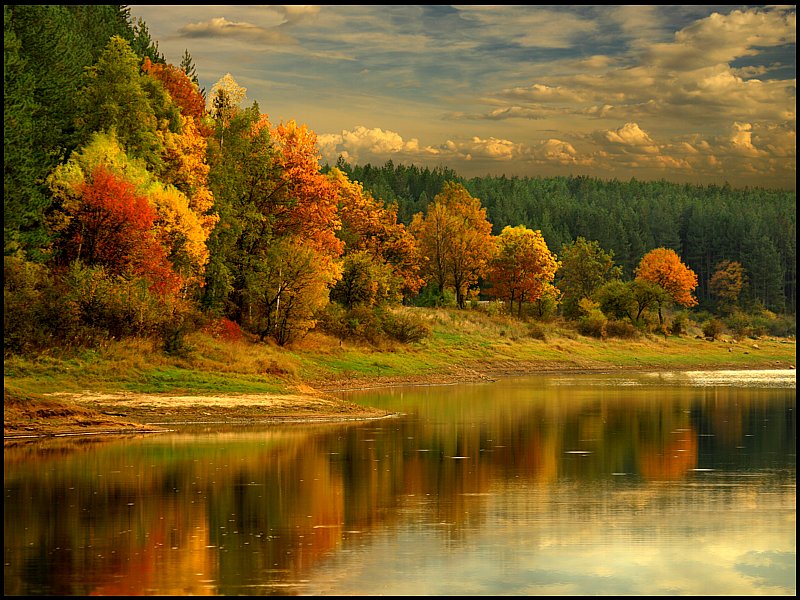